Cybersecurity Awareness Month
How to Stay Safe Online
October is Cybersecurity Awareness Month
What is Cybersecurity?
Defined as "the protection of computer systems and networks from attacks by malicious actors that may result in unauthorized information disclosure, theft of, or damage to hardware, software, or data..."
Wherever there is technology, there needs to be cybersecurity.
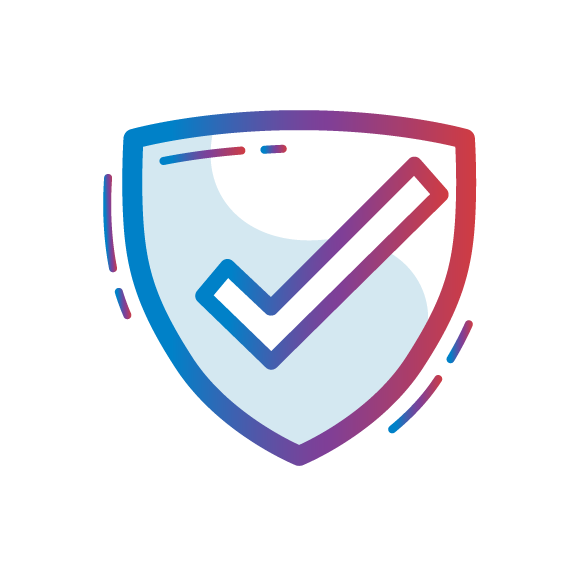 Why is it Important?
Implementing cybersecurity best practices is important for individuals as well as organizations of all sizes to protect personal, financial and sensitive information.
For both government and private entities, developing and implementing tailored cybersecurity plans and processes is key to protecting and maintaining business operations.
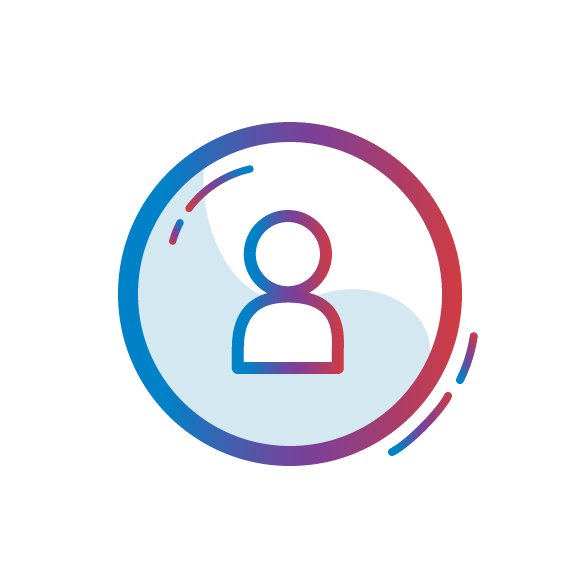 4 Easy Ways to Stay Safe Online
Use Strong Passwords and a Password Manager ​
Turn on Multifactor Authentication ​
 Recognize and Report Phishing Attacks​
Update Your Software​
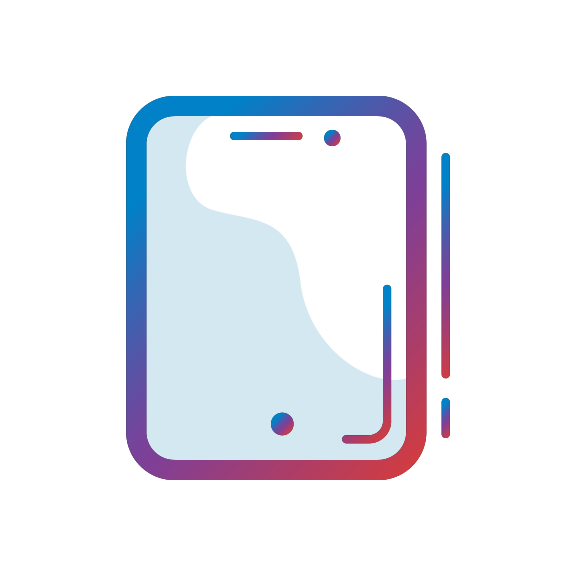 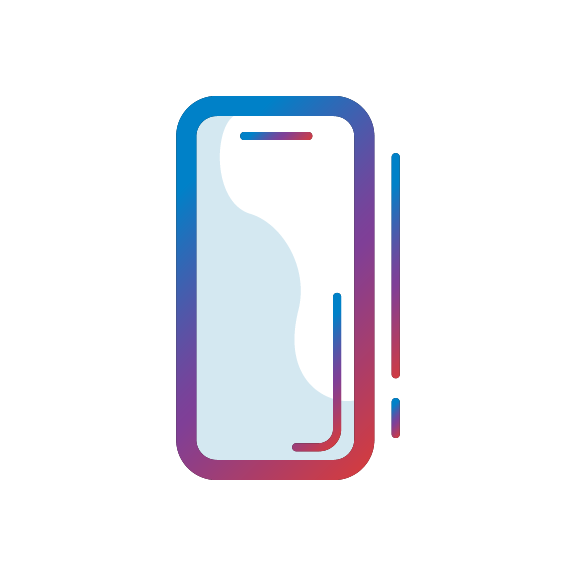 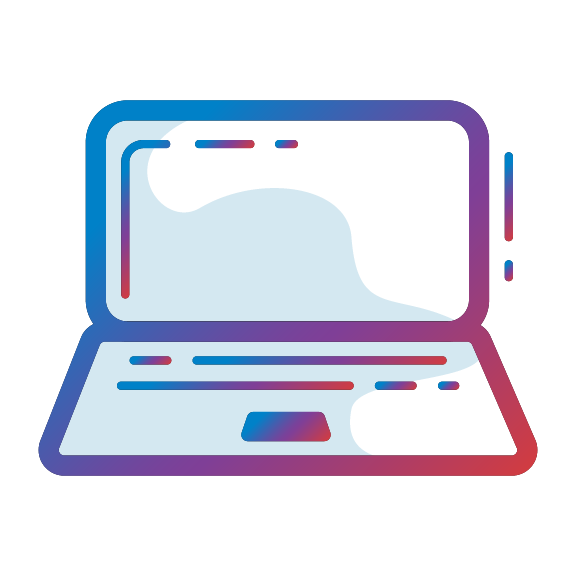 Use Strong Passwords
CREATE STRONG PASSWORDS:
Long 
At least 16 characters

Unique
NEVER reuse passwords

Random
Upper- and lower-case letters
Numbers
Special characters 
Spaces
Consider pass-phrases
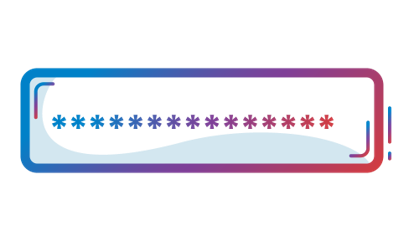 Use a Password Manager
WHY USE A PASSWORD MANAGER?
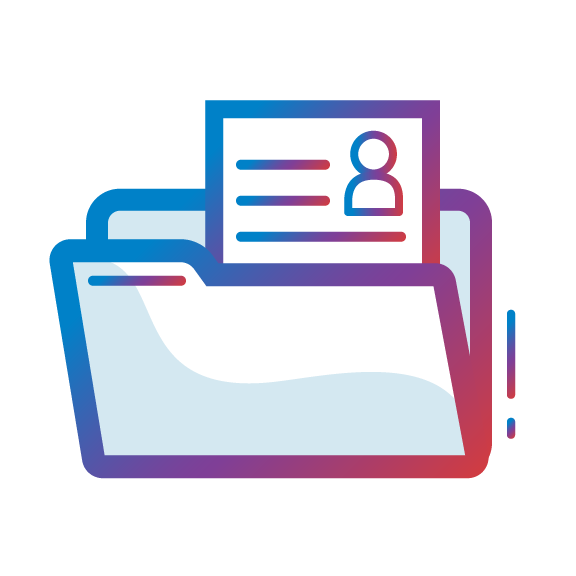 Stores your passwords
Alerts you of duplicate passwords
Generates strong new passwords
Some automatically fill your login credentials into website to make sign-in easy
It won't fall for a phishing website, even if you do! 

Encryption ensures that password managers never "know" what your passwords are, keeping them safe from cyber attacks.
Turn on Multifactor Authentication
WHAT IS IT?
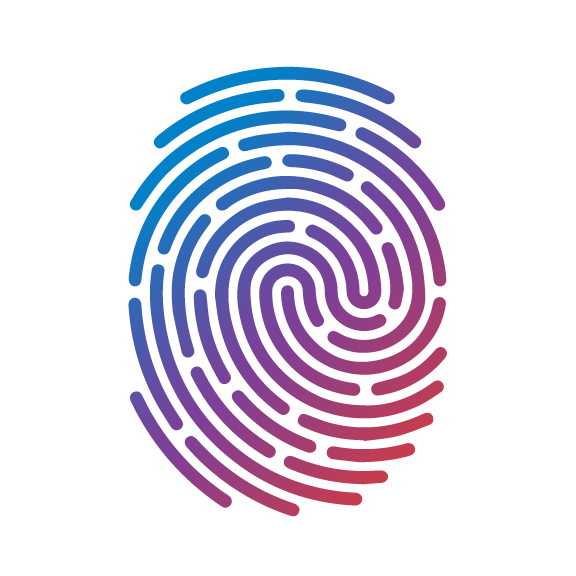 A code sent to your phone or email

An authenticator app

A security key

Biometrics
Fingerprint
Facial recognition
Turn on Multifactor Authentication
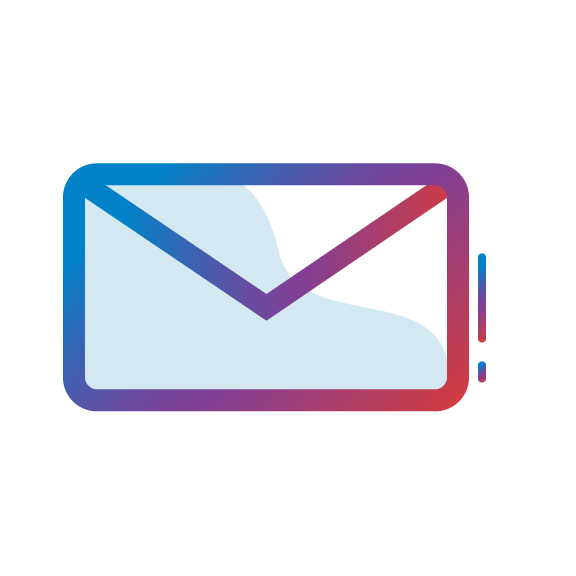 WHERE SHOULD YOU USE IT?
Email

Accounts with financial information
Ex: Online store

Accounts with personal information
Ex: Social media
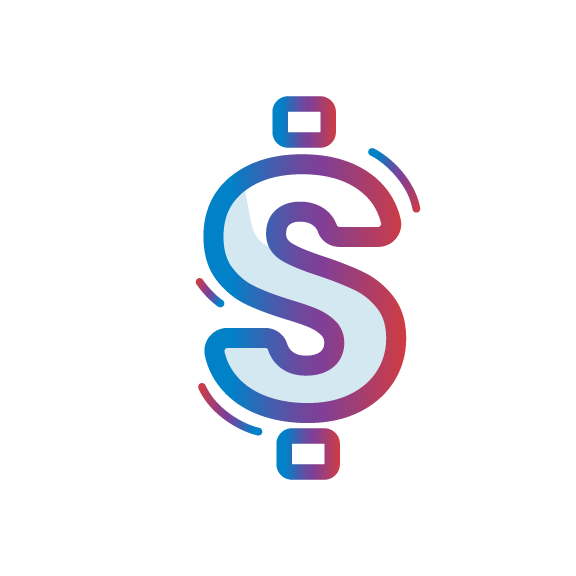 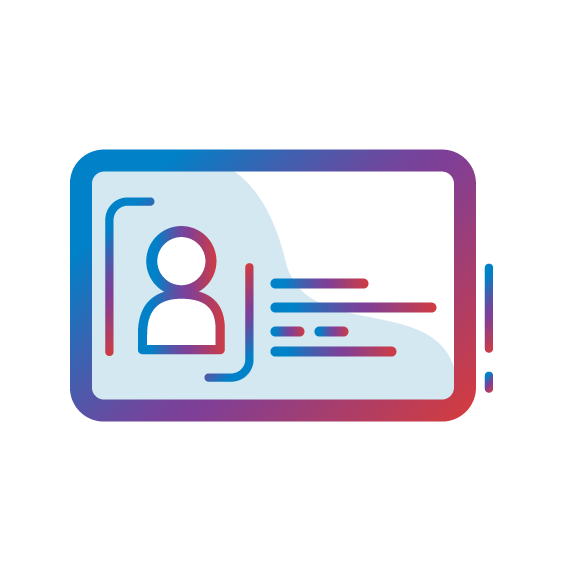 Recognize and Report Phishing
A tone that’s urgent or makes you scared​ 
	Ex: "Click this link immediately or your account 	will be closed"​

Sender email address doesn’t match the company it’s coming from 
     	Ex: Amazon.com vs. Amaz0n.com 

Unexpected communications such as an email you weren't expecting

Requests to send personal info
	Legitimate organizations don't ask for personal 	information through email or an unexpected call.

Misspelled words, bad grammar​ and odd URLs can still be a sign of phishing.
	Be aware that AI will make spotting these more 	challenging. Be diligent.
PHISHING RED FLAGS:
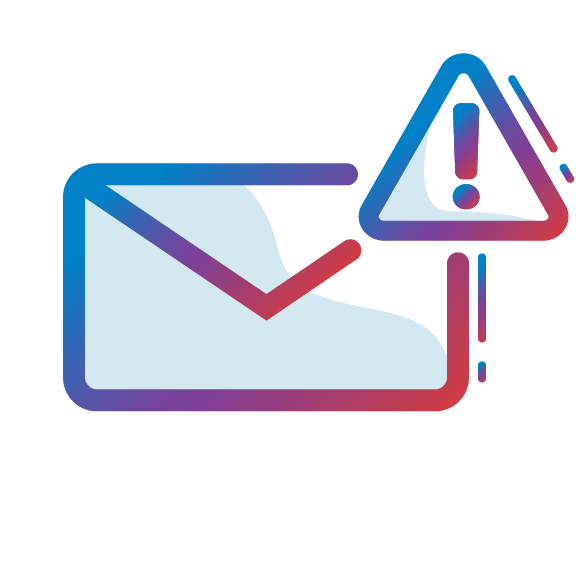 Recognize and Report Phishing
WHAT TO DO IF YOU SPOT A PHISH
Do
Do NOT
Verify that the communication is real and contact sender directly through known phone numbers or emails.
Report it to your IT department or email/phone provider.
Use email filters
Many email services have filters that can help prevent many phishing messages from ever reaching your employees’ mailboxes.
DELETE IT.
Don't click any links you don’t trust. Delete the email/text.
Don't click any attachments you were not expecting or recognize.
Don't send personal info online or share over the phone.
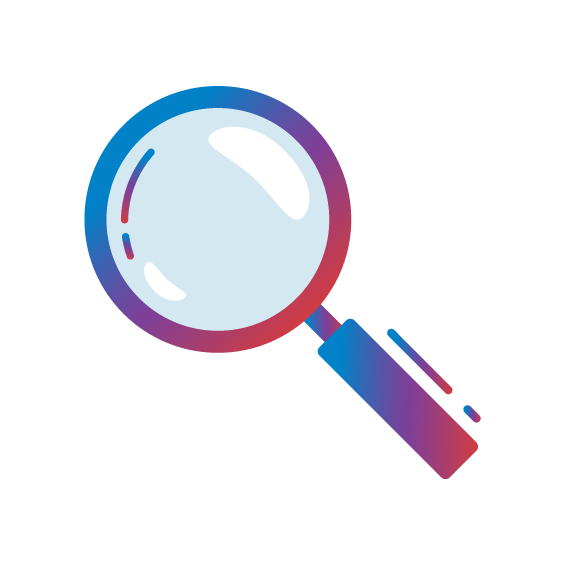 Update Your Software
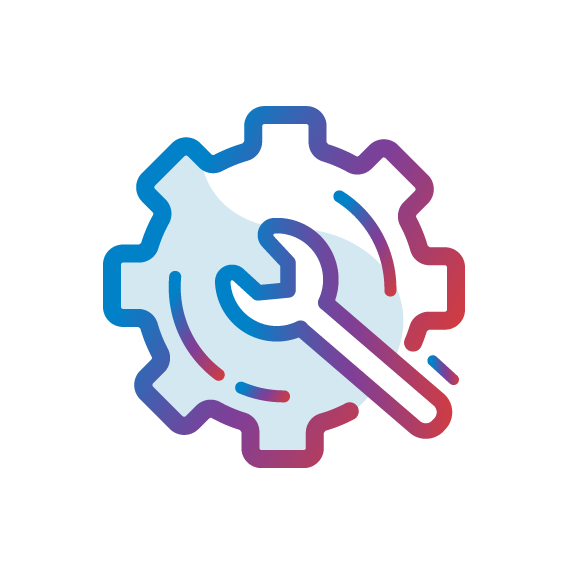 WHY?
Updates ensure your devices and apps are protected from the latest threats

Don't click "remind me later", it could leave you vulnerable to cyber threats

Automatic updates are the easiest way to stay secure
Update Your Software
WHERE TO FIND AVAILABLE UPDATES
Check for notifications to your phone or computer

Look in your phone, browser or app settings

Check the upper corner of your browser for any alerts
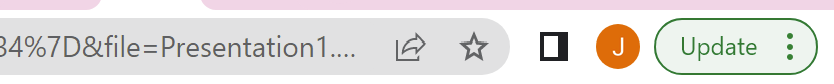 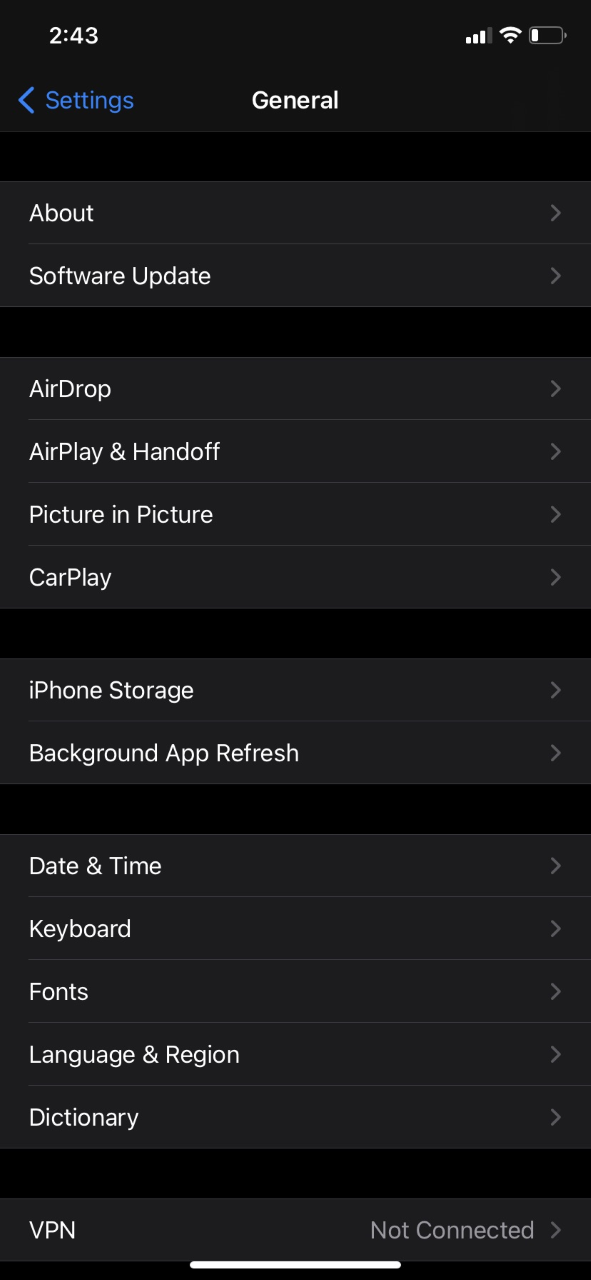 Additional Resources
CISA
Report a Cyber Issue
Secure by Design
Cross-Sector Cybersecurity Performance Goals
Cyber Resource Hub
Cybersecurity Training & Exercises
CISA YouTube Channel
NCA
Resources and Guides
Videos and On-Demand Webinars
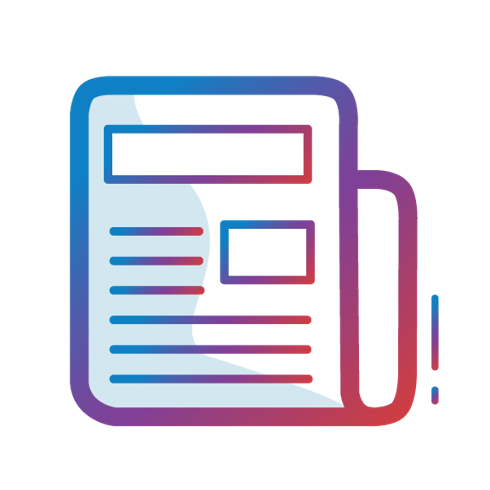 Get in Touch
CISA
cisa.gov/cybersecurity-awareness-month
AwarenessCampaigns@cisa.dhs.gov 
NCA
staysafeonline.org
info@staysafeonline.org